放射科检查注意事项
武汉市石化医院
检查目的
诊断疾病：放射科检查是诊断疾病的重要手段，通过影像学检查可以发现和诊断各种疾病，如肿瘤、炎症、骨折等。
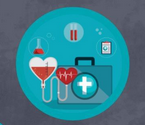 监测病情：对于已经确诊的疾病，放射科检查可以监测病情的发展和治疗效果，为医生制定治疗方案提供依据。
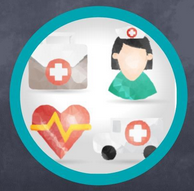 辅助手术：在进行某些手术前，放射科检查可以帮助医生了解病变的形态、位置和范围，为手术提供重要参考。
检查类型
利用X射线对器官和组织进行成像，常用于骨骼系统和胸部疾病的检查。
计算机断层扫描，通过多个角度的X射线成像，生成器官和组织的三维图像，常用于腹部、头部和脊柱的检查。
磁共振成像，利用磁场和射频脉冲对组织进行成像，常用于神经系统和软组织疾病的检查。
利用放射性核素标记的药物对器官和组织进行显像，常用于心血管系统和肿瘤的检查。
检查前准备
1.了解检查项目和目的。

2.穿着宽松、无金属装饰的衣服。

3.携带之前的影像检查结果和相关资料。
检查中配合
遵循医生指示，确保检查顺利进行。
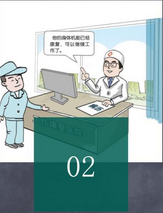 检查时尽量保持静止不动，以免影响检查结果。
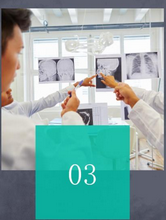 配合医生的呼吸指令确保肺部或腹部得到准确影像。
检查的准确率
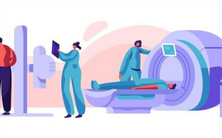 放射科检查的准确率取决于多种因素，如设备的质量、医生的技能和经验、患者的配合程度等。
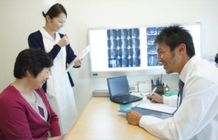 高质量的设备和专业的医生能够提高检查的准确率，而患者的配合程度也会对检查结果产生影响。
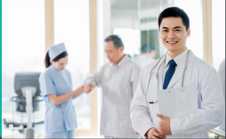 患者在接受检查时应尽可能放松，配合医生的要求进行操作，避免因为紧张或运动导致图像模糊或不清晰，从而影响检查结果的准确性。
检查后注意事项
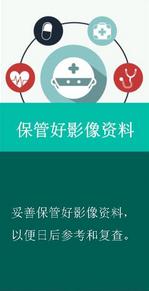 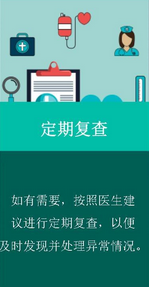 检查是否对身体有害
放射科检查通常使用的是低剂量辐射，对身体的影响非常小。但是任何形式的辐射暴露都可能带来潜在的风险，因此应该避免不必要的检查。

    孕妇和儿童在接受放射科检查时需要特别注意，因为他们的身体对辐射的敏感度更高。

     医生会根据患者的具体情况和检查的必要性来决定是否需要进行检查，并采取必要的防护措施来减少辐射暴露。
谢 谢